Die Aggregatzustände
gasförmig
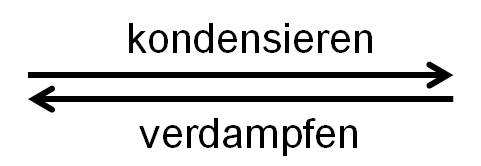 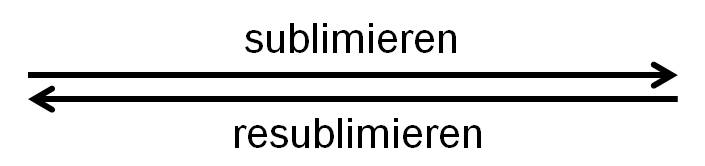 flüssig
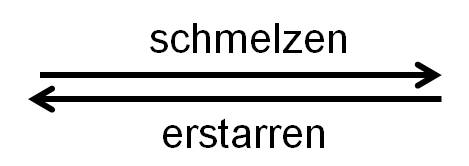 fest
gasförmig
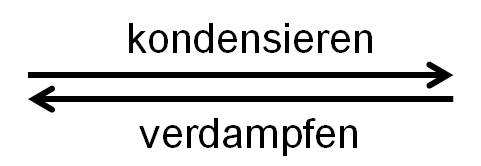 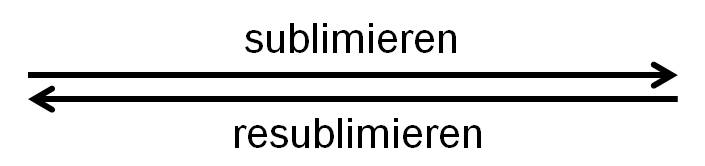 flüssig
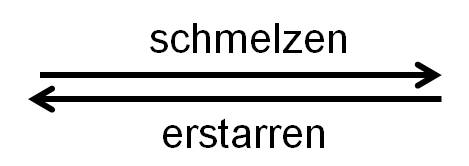 fest
Phasendiagramm von Iod
p
T
Phasendiagramm von Iod
p
feste Phase
flüssige Phase
gasförmige Phase
T
Phasendiagramm von Iod
p
Schmelzkurve
Dampfdruckkurve
feste Phase
flüssige Phase
gasförmige Phase
Sublimationskurve
T
Phasendiagramm von Iod
p
kritischer Punkt
Schmelzkurve
Dampfdruckkurve
feste Phase
flüssige Phase
gasförmige Phase
Sublimationskurve
Tripelpunkt
T
p in Pa
kritischer Punkt
Schmelzkurve
12000000
Dampfdruckkurve
feste Phase
flüssige Phase
gasförmige Phase
12600
Sublimationskurve
Tripelpunkt
1058
385
T in K